The Development Response to Drug Trafficking in Africa: A Programming Guide
Brooke Stearns Lawson, USAID Africa Bureau/USDA Transnational Organized Crime Advisor
April 29, 2013
Background to 
Programming Guide
Drug trafficking an increasing threat to development in Africa

Programming guidance to understand the relationship between drug trafficking and development assistance and mitigate negative impacts 

Case studies in Ghana, Kenya, the Mano River sub-region (Guinea, Sierra Leone, and Liberia), and Mozambique

Research focus on heroin and cocaine trafficking
2
1) Drug Trafficking Threatens Development
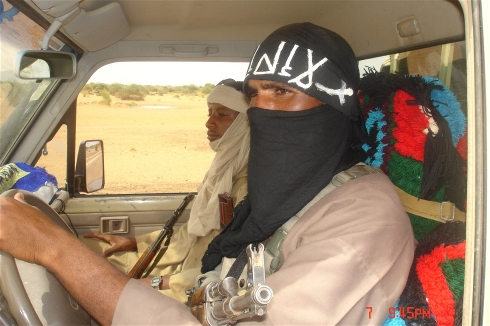 Threats to Stability
Corrosion of Governance
Socio-Economic Impacts
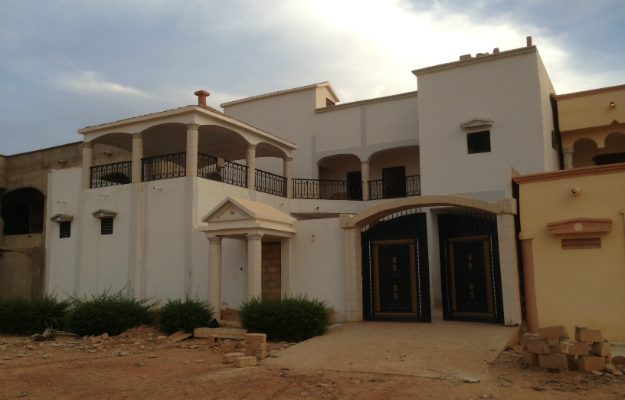 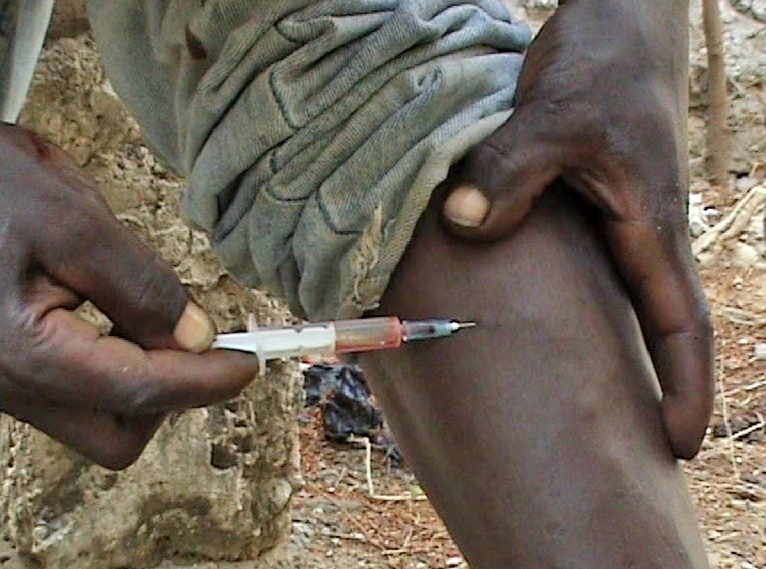 3
2) Development Practitioners Must “Get Smart” on the Issue
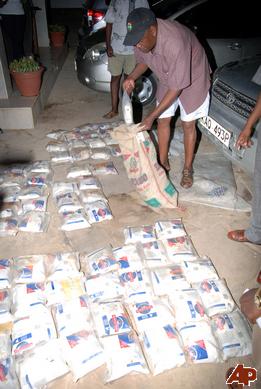 Scope and Scale of Problem
Political Economy Analysis
Type of Approach(es)
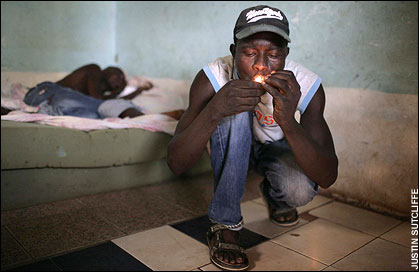 4
3) Interdiction Alone Will Not Solve the Problem
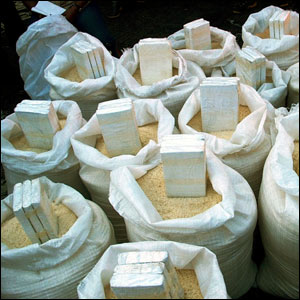 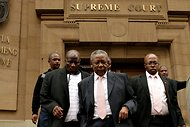 5
4) Early Identification of the Problem and Prevention Efforts Are Critical
6
5) Political Will Must Drive The Approach
7
6) Resources Influence Programming Options
8
7) Change Presents Windows of Opportunity and Vulnerability
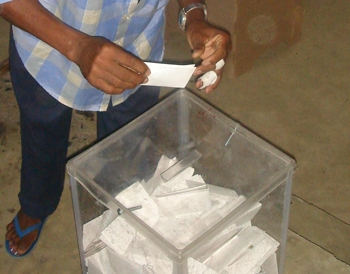 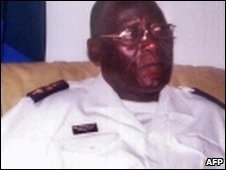 9
8) Coordination Increases Impacts
10
Questions?Comments?
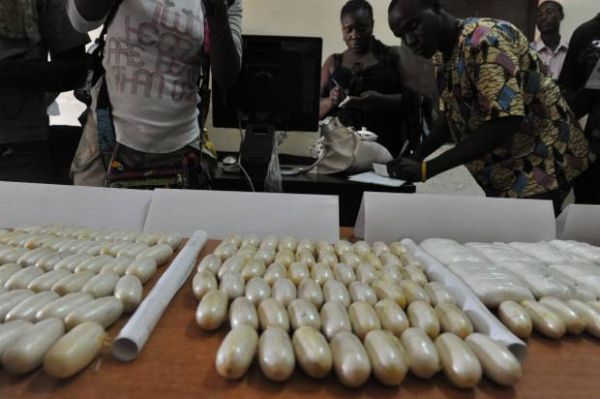 11